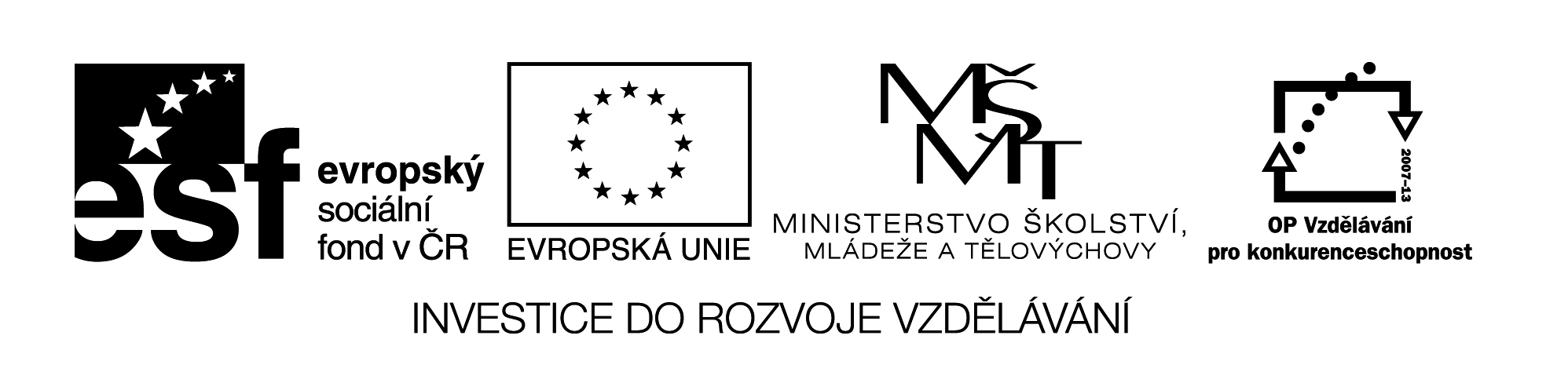 Ataque cerebral
Digitální učební materiál byl vytvořen v rámci projektu 
Inovace a zkvalitnění výuky na Slovanském gymnáziu
CZ.1.07/1.5.00/34.1088
El ataque cerebral - @
El ataque cerebral es un problema grave que también se conoce como …
STROKE!!
evitar daňo ireversible
En caso de STROKE actuar a tiempo es clave para …
El habla – es algo extraňo al hablar

Un brazo – no puede mantener en alto

La cara – la tiene mediocaída

Es hora de actuar enseguida
Urgencia – llamar el 911 y di „stroke“!!

un sólo síntoma es suficiente

para buscar el cuidado medicurgente.
Es hora de preguntar
Un domingo de maňana
Pedro y José
Pedro y José
iban a jugar
un juego de béisbol
será que es un ataque cerebral
cuando Pedro vio
que su amigo estaba mal
y Pedro se puso a pensar
cuando Pedro vio
Él decía cosas extraňas al hablar
Él decía cosas extraňas al hablar
y Pedro se puso a pensar
iban a jugar
será que es un ataque cerebral
que su amigo estaba mal
un juego de béisbol
Es hora de preguntar
Un domingo de maňana
Sábado de noche a la hora de descansar
que su brazo estaba mal
Tina se sentó a cambiar el casnal
esto no es normal
cuando notó
cuando notó
que su brazo estaba mal
Es hora de preguntar
intervino enseguida
Toni fue valiente
Dijo: hay que hacer algo
Dijo: hay que hacer algo
Sábado de noche a la hora de descansar
esto no es normal
Quizás sea un ataque cerebral
Quizás sea un ataque cerebral
Toni fue valiente
Es hora de preguntar
intervino enseguida
Tina se sentó a cambiar el canal
Un lado de la cara se le cayó
Sara y su abuelita María
Sara, algo está mal,
caminaban rumbo a la panadería,
cuando en la boca de María
cuando en la boca de María
será que es un ataque cerebral
una mueca apareció
Abuelita dijo:
Un lado de la cara se le cayó
caminaban junto a la panadería,
Abuelita dijo:
Sara, algo está mal,
Sara y su abuelita María
será que es un ataque cerebral
Es hora de preguntar
una mueca apareció
Es hora de preguntar
hablar
mujeres
efectos
ambulancia
minutos
jóvenes
mayores
importante
hombres
olvido
daňos
Un „stroke“ puede pasar a cualquiera, _______ , ________ , ________ , y ________.
 
Pasan los ________ , se empeora,  es  __________ que actues y no esperes.

Llama la __________ urgente para evitar _______y _______                      permanentes,

como parálisis, _______y discapacidad, problemas al _______ y debilidad.
hora
está
de
mal
es
cerebral,
preguntar!
sospechas
Cuando
que
un amigo
un ataque
entonces
veas
y
.................... el 911 sin dudar.
Llama el 911 sin dudar.